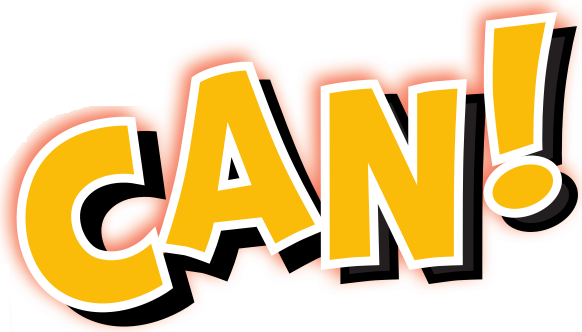 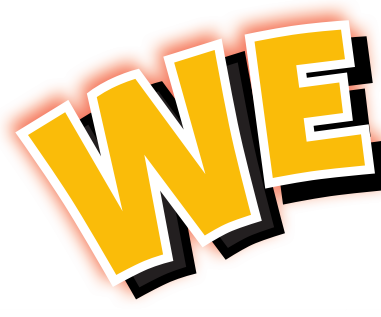 3
Unit 5
Friends , Actions , Things 
الأصدقاء ، الأحداث ، الأشياء
Talk Time 
وقت التحدث
Materials :

Action words flashcards 
Sport and activities flashcards
Strategy  
It’s morning . Good morning : 
Write morning, afternoon, evening, night on the board. Mime eating lunch and have students say what time of day it is and “Let’s eat lunch!” Place the flashcards, face down on the desk and have students stand around the desk in pairs or groups. Ask them to pick a flashcard. Tell them not to let students from other pairs/ groups see it. Have them mime the action or activity. The rest of the students have to say what time of day it is and make a sentence with “Let’s (action/activity)!” Both pairs/ groups get a point for miming well and answering
correctly. If students cannot mime effectively or answer correctly they miss a turn.
Review the previous unit 
مراجعة سريعة للوحدة السابق
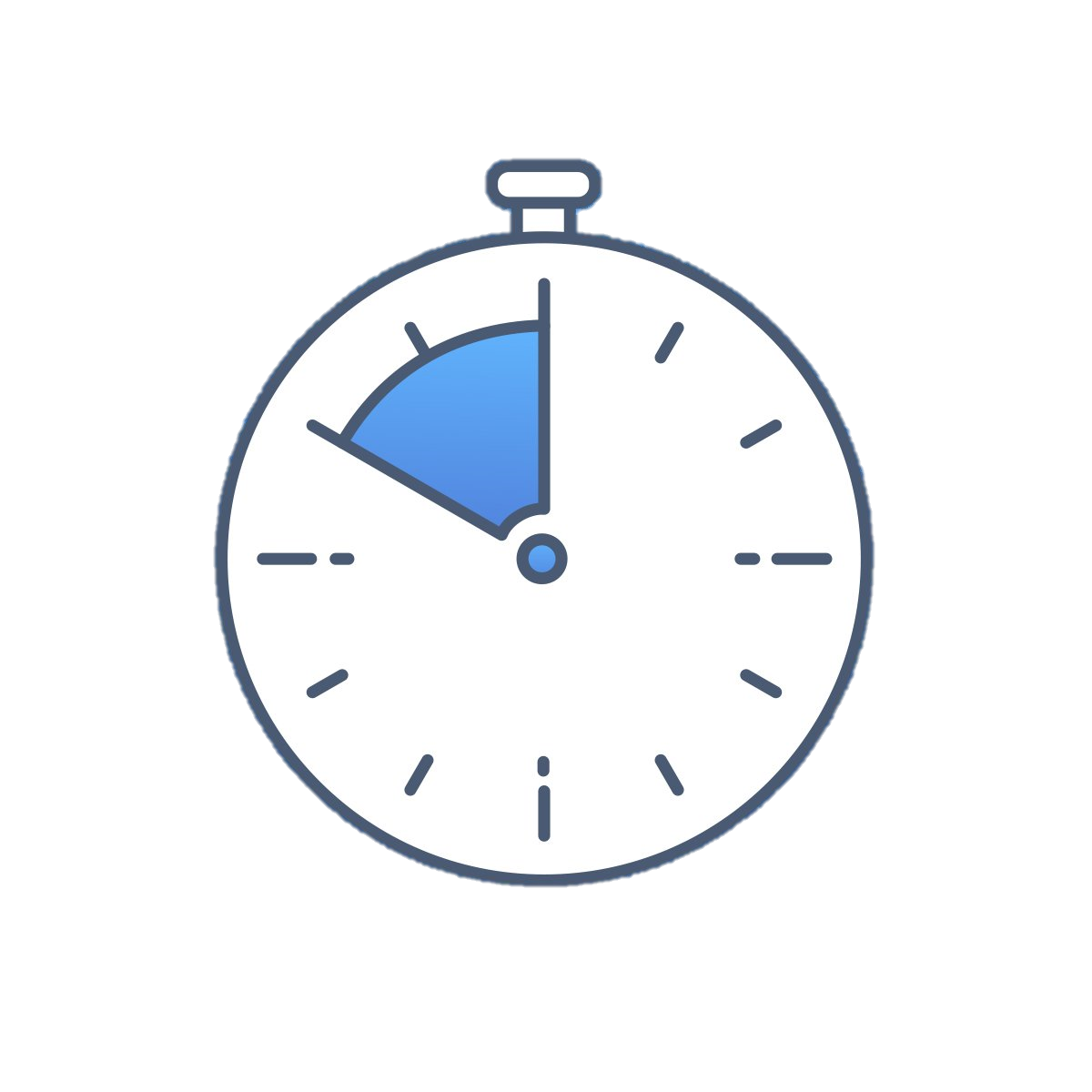 Listen and say
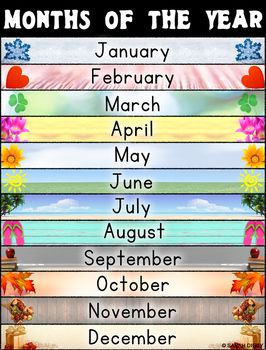 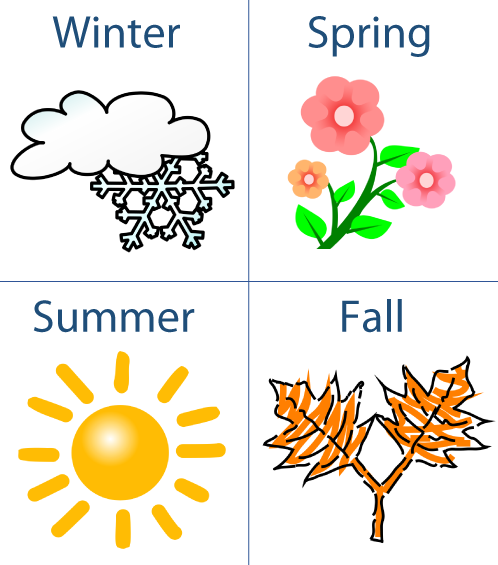 Can you match the opposites ? 
هل تستطيع أن تصل الكلمات المتعاكسة ؟
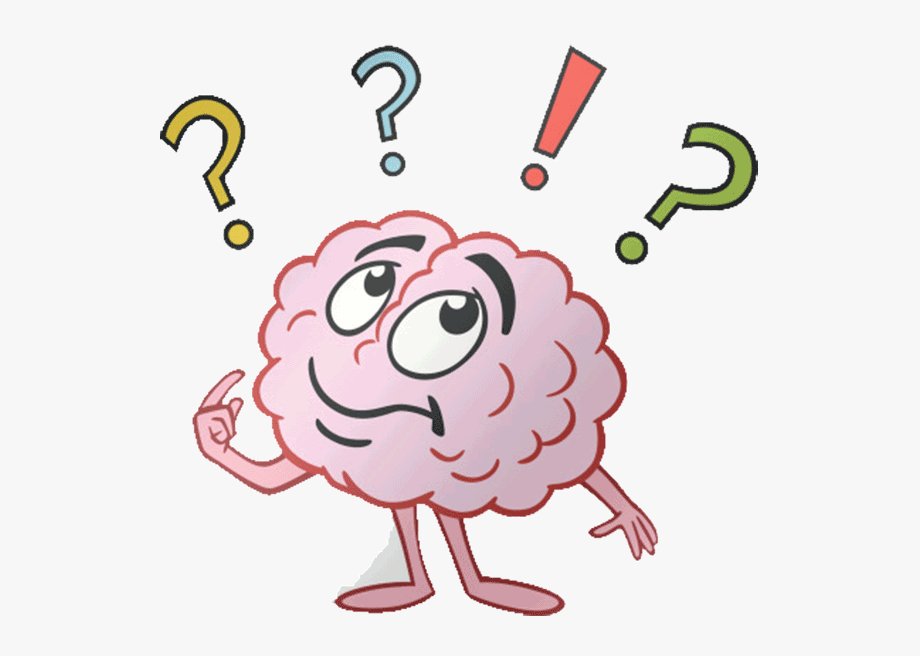 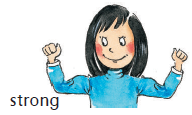 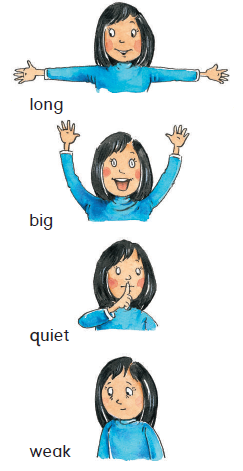 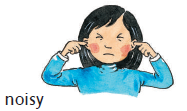 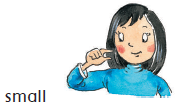 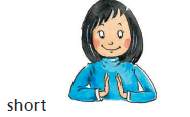 Listen and say
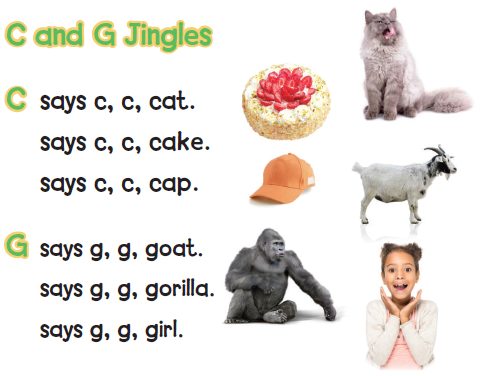 Listen and say 
استمع ثم اقراء
1
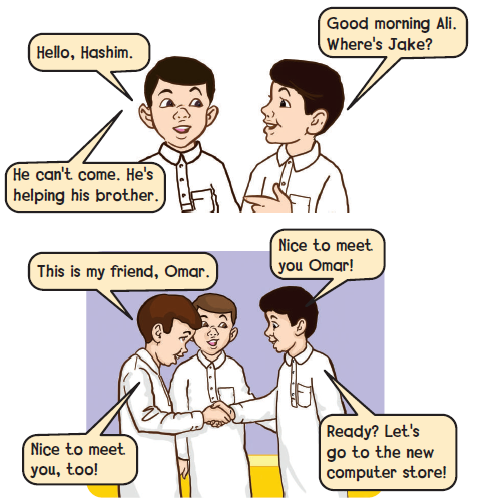 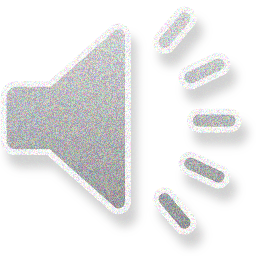 Practice and act out the talks in pairs and groups
تدرب على المحادثة مع زميلك أو مع مجموعة
2
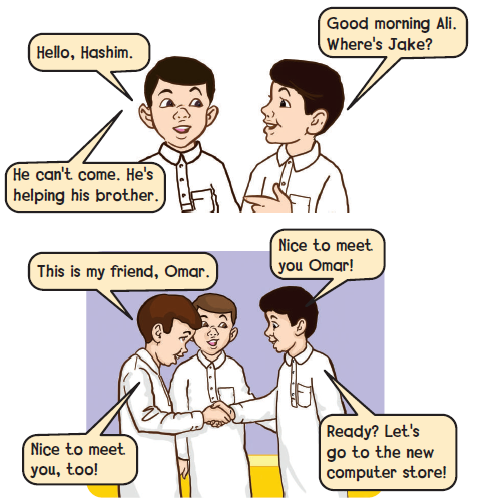 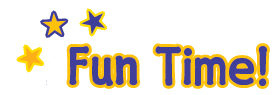 وقت المرح
“ Good Morning ! ” chant انشودة " صباح الخير "
Listen and chant استمع ثم ردد الأنشودة
3
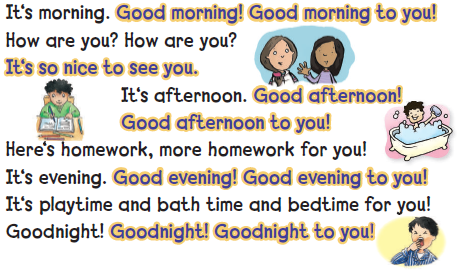 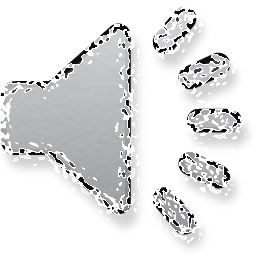 4
Write اكتب التحية المناسبة في الفراغ المناسب
Good night – Good morning – Good evening – Good afternoon
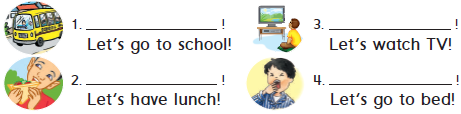 Good morning
Good evening
Good afternoon
Good night
Goal Check 
التحقق من الهدف
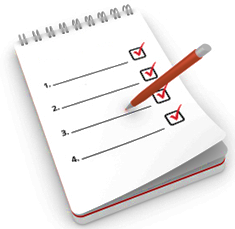 الهدف :
أن يتمكن الطالب من التعريف أو تقديم شخص إلى آخر 
أن يردد الطالب الأنشودة ويحدد التحية المناسبة للوقت المناسب من اليوم
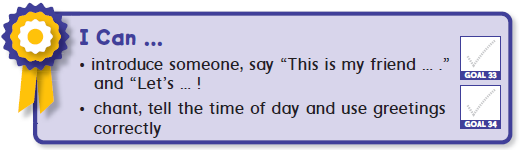 Have a nice day 

See you next class
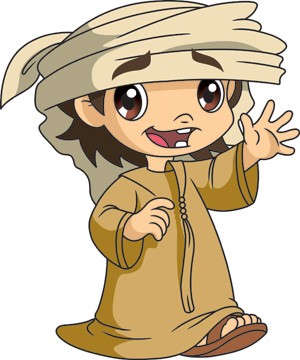